Çevre Hukuku
Doç. Dr. Afşın ÇETİNKAYA
1
ÇED RAPORLARININ YEREL YÖNETİMLERDE VE TÜRK HUKUKUNDAKİ YERİ
Hızla gelişme, sanayileşme, kalkınma adı altında üretim ve tüketimdeki dengesiz artış ve aşırı nüfuslanma ile çevresel sorunlar hızla yayılmaktadır. Bu bağlamda engelleyici ve önleyici politikalara ihtiyaç duyulmuştur. 09.08.1983 tarihinde yürürlüğe giren ve bugün bile uygulanmasında problemleri olan, 2872 sayılı Çevre Kanunu’nun 10. maddesi ile bu tarz sorunların yaşanmaması adına önleyici politikalara duyulan ihtiyaçlara değinmiş ve el birliği ile bu bilincin oluşturulup, ihtiyaç duyulan yasanın düzenlenmesi amaçlanmıştır
2
ÇED, kurum veya kuruluşlar tarafından yapılması planlanmış faaliyetlerin çevrede meydana getireceği olumlu ya da olumsuz bütün etkilerinin önceden saptanmasını gerektiren, oluşturacağı olumsuz etkileri minimum düzeye indirmeyi amaçlayan, yapım aşamasından faaliyetin son noktasına kadar izleme ve denetim mekanizması oluşturmayı amaçlayan bir çalışma sistemidir. Çevresel Etki Değerlendirmesi’nde sosyal ve ekonomik bütün girdiler çok önemlidir. Sistem açısından bütün etkilerin detaylı olarak saptanması gerekmektedir. Çevre kalitesini bozmadan bir faaliyetin yapılması ÇED’in en büyük amacını oluşturur ve bu doğrultuda oluşturulan raporlara ÇED Raporu denilmektedir.
3
Yapılması planlanan bir eylemin olumlu ve olumsuz bütün sonuçlarını göz önüne alarak, bu etkilerin incelenmesini ve yanlışlıkların en aza indirilmesini amaçlayan bir yöntemdir. İdari mercilere doğa ve çevrenin korunması gerektiğine dair görüşler sunan ve yapılması düşünülen faaliyetlerin planlama safhasında devreye giren bir mekanizmadır
4
Kavram olarak ilk kez Amerika Birleşik Devletleri’nde ortaya çıkmıştır. 1969 tarihinde Amerika’da çıkan Ulusal Çevre Politikası (NEPA) Yasası’nın 102. maddesinde düzenlenmiş ve mevzuatta yerini almıştır. Türkiye’de ise 07.02.1993 tarihinde ilk kez yürürlüğe girmiştir
5
Dünyada ÇED Uygulamalarının Tarihsel Gelişimi
Çevresel sorunları önceden saptamak açısından ÇED’in, ülkeler açısından oluşumlarını ele almak gerekmektedir. Daha öncede belirtildiği üzere ilk kez Amerika’da ortaya çıkmıştır. Kaliforniya’da ortaya çıkan yağ felaketleri, som balıklarının hastalanması, Cleveland Nehri’nin durumu ve bu nehrin atık sular yüzünden kirlenmesi çevresel bilinci arttırmıştır ve 01.01.1970 yılında Ulusal Çevre Yasası (NEPA) çıkmıştır
6
Amerika’da ÇED’in Gelişim Süreci
ÇED’in çıkış ülkesi Amerika Birleşik Devletleri’dir. 1970 tarihinde yürürlüğe giren Ulusal Çevre Politikası Yasası bunu kapsamaktadır. Çevresel tahribatlara yol açma potansiyeli olan tüm plan, projelerin ve faaliyetlerin kapsamlı analiz edilmesi ve gerekli önlemlerin alınmasının temelini oluşturan ÇED dünya genelinde çoğu ülkenin de çevreyi korumak amacıyla uygulayabileceği en etkili yöntemlerden biridir
7
ABD’de ÇED çok geniş kapsamlarda kullanılmaktadır. Yalnızca faaliyetleri içermekle kalmaz, projeler, programlar ve yasalar için bile ÇED’e başvurulabilir. ABD’de gerçekleştiren ÇED sürecinde halk katılımı, değerlendirme açısından oluşturulan süreçte çok önemli bir yer edinmiştir. Hazırlanan ÇED raporları çoğaltılarak baskıları değerlendirmek isteyen tüm vatandaşlarına verilir ve aynı zamanda kütüphanelerde halkın rahatlıkla incelemesi açısından yerini alır.
8
Almanya’da ÇED’in Gelişim Süreci
Almanya’da ÇED kavramsal olarak ilk kez 1990 yılında yürürlüğe girmiştir. Almanya’da ÇED yasasının geç çıkmasının nedeni, zaten halihazırda var olan çevre yasalarıdır. Ayrıca bir hukuksal düzenlemeye ihtiyaç duyulmamasından dolayı gecikmeler yaşanmıştır. ÇED’in Alman mevzuatına nasıl yer alacağı başından beri büyük tartışmalara sebebiyet vermiştir. Alman yasama organı tarafından, ÇED yönergesi hükümlerinin mevzuata kazandırılma sürecinde, federal hükümet tarafından 1988 yılında hazırlanan yasa tasarısındaki tarz kabul görülerek, çevresel bazda oluşturulan yürürlükteki mevcut yasalara yalnızca özel hükümler getirip yüzeysel bir boyut kazandırmak yerine, önemine uygun bir şekilde, ayrıca ÇED yasası oluşturulmasını ve çevre hakkında var olan diğer yasalarda ihtiyaç görüldüğü noktalarda değişiklik yapabilmeyi seçmiştir
9
Türkiye’de ÇED Uygulamalarının Tarihsel Gelişimi
Ulusal boyutta ilk ÇED düzenlemesi, hukuksal olarak 1993 yılında varlık kazanmıştır. Çevre Kanunu’nun 10. maddesi dayanağı olmak üzere ÇED uygulamasına ayrıntılı yer verilmesi öngörülmüştür. Türkiye’de çevre ile ilgili konularda olan hassasiyet, cumhuriyet ilan edildikten sonra bazı yasal düzenlemelerle de kendisini göstermektedir. Köy Kanunu, Belediye ve Umumi Hıfzıssıhha Kanunu ve Limanlar Kanunu bu yasal düzenlemelere örnek gösterilebilir (Akıncı, 1996: 160-176). 1924 tarihli Köy Kanunu’nda köy yönetimine çevre ile ilgili sorumluluklar yüklenmiştir. Aynı sorumluluklar Belediye Kanunu’nda belediyelere de atfedilmiş ve bu doğrultuda çevre sağlığı, alt yapı, imar, su ve kanalizasyon gibi önemli çevresel sorumluluklar belediyelerin görevi arasında yer almaktadır
10
ÇEVRE HUKUKU VE ÇED
Çevre hukuku kapsamında anayasalar incelendiğinde 1961 Anayasası’nda doğrudan çevre adı altında bir madde yoktur. Sağlık kavramı alt başlığında çevreye değinilmiştir. Yani dolaylı olarak karşımıza çıkmaktadır. Çevre hakkı, ilk kez doğrudan olarak 1982 Anayasası’nın 56. maddesinde yer alır. Temiz bir çevrede yaşamak her vatandaşın hakkı olduğu gibi temiz bir çevreyi gelecek kuşaklara aynı şekilde bırakabilmek vatandaşların birer ödevidir. Anayasanın ardından 1983 tarihinde 2872 sayılı Çevre Kanunu mevzuatta yerini almıştır. Çevre Kanunu ÇED tanımını da kapsayan bir şekilde; çevreye etkisi olacak, çevreyi ve içinde yaşayanları etkileyecek tüm plan ve projelerin, başlangıç aşamasından itibaren önleme politikası dahilinde etkilerinin azaltılmasını amaçlamış ve bunun uygulamasını yönetmeliklere devretmiştir
11
ÇED Yönetmeliği ilk olarak 1993 yılında çıkarılmıştır. Kanun ve yönetmelik arasında tam 10 yıl vardır. Çevre Kanunu’nun 10. maddesinde ÇED hukuken var olmuştur. 1993 yılında oluşturulan bu yönetmelik var olmadan önce ÇED’in yetkili makamı Çevre Müsteşarlığı olmuştur. Daha sonra çıkarılan bir KHK ile de bu yetki Çevre Bakanlığı’na verilmiştir (Saygılı, 2007: 256). Çevre Kanunu, ÇED’in yasal dayanağı olmuştur. Hukuksal düzenlemelere yardım etmesi, hukuksal dayanakların olması, uygulamalarda başvurulan seçili ve etkili yöntemlerden birisi olarak önleyici ve zarar azaltıcı politikaların yaygınlaşması açısından büyük önem taşımaktadır. ÇED’in hukuksal olarak ilk ciddiyeti ABD’de çıkartılan NEPA yasası temelindedir
12
Türk Hukukunda Çevre
Çevre hakkı hukuksal olarak 1961 Anayasası’nda doğrudan değil dolaylı olarak düzenlenmiştir. 36. madde mülkiyet hakkının toplumun menfaatine ters bir şekilde kullanılmaması gerektiğini, 52. madde de devletin toprağı korumakla yükümlü olduğunu belirten çevreyi ilgilendiren maddeler arasında yer alır. Aynı şekilde 130. ve 131. maddeler ormanlık alanların korunmalarını, genişletilmelerini ve kamu yararı bazında kullanılabileceğini düzenleyen maddelere örnek verilebili
13
ÇED SÜRECİNİN AŞAMALARI
İlk olarak eleme aşaması ÇED’in, dolayısıyla ÇED raporuna gerek olup olmayacağının saptandığı bir aşamadır. Bu aşamada yapılması düşünülen proje ya da faaliyet hakkındaki ÇED çalışması, projenin ya da faaliyetin geleceğini ve izleyeceği yolları belirler. Birçok ülkede elemeye tabii olacak nedenler ÇED’in mevzuatlarında detaylı olarak belirlenmiştir. Hangi faaliyet ya da projenin ÇED’e dahil olduğu, hangilerinin dahil olmadığı proje/faaliyet türlerinin tek tek belirtilmesiyle gerçekleştirilmektedir. Bu açıdan listede var olmayan proje/faaliyetler, ÇED sürecinin içine girmez ve dolayısıyla ÇED raporu gerektirmez. Tasarlanan bir öneri projenin, listede yer verilen genel türdeki projelerin en azından herhangi birisini içeriyor olması, o projeyi ÇED’e sürecine zorunlu tutar
14
Problemin tanımı ve hazırlık aşaması
Eleme aşaması
Kapsamlaştırma ve etkilerin belirlenme aşaması
Çevrenin mevcut özelliklerinin belirlenme aşaması 
Oluşabilecek çevresel etkilerin tahmin ve analiz aşaması
Gerekli çevre koruma önlemlerinin belirlenme aşaması 
Faaliyet alternatiflerinin belirlenme ve önerilerin hazırlanma aşaması
ÇED Raporu’nun hazırlanma aşaması 
Karar aşaması
Faaliyet sonrası izleme ve analiz
15
Halk Katılımı
ÇED mevzuatının 9. maddesinde ayrıntılı bir biçimde “halkın katılım toplantısı” başlığı adı altında “Halkı yatırım hakkında bilgilendirmek, projeye ilişkin görüş ve önerilerini almak üzere; Bakanlıkça yeterlik verilmiş kurum/kuruluşlar ve proje sahibinin katılımı ile Bakanlıkça belirlenen tarihte, projeden en çok etkilenmesi beklenen ilgili halkın kolaylıkla ulaşabileceği valilikçe belirlenen merkezi bir yer ve saatte Halkın Katılımı Toplantısı düzenlenir” şeklinde düzenlenmiştir
16
Halkın Katılımı Toplantısı, Çevre ve Şehircilik İl Müdürünün veya görevlendireceği bir yetkilinin başkanlığında yapılır. Toplantıda; halkın, proje hakkında bilgilendirilmesi, görüş, soru ve önerilerinin alınması sağlanır. Başkan, katılımcılardan görüşlerini yazılı olarak vermelerini isteyebilir. Toplantı tutanağı, bir sureti valilikte kalmak üzere Bakanlığa gönderilir (a.g.e., 2014). Bu aşamadan sonraki süreç vali nezdinde yürütülmektedir. Yönetmelikte bu husus doğrultusunda; “Valilik, Halkın Katılımı Toplantısı ile halkın görüş ve önerilerini bildirebileceği süreç ile ilgili zamanlama takvimini ve iletişim bilgilerini halka duyurur” ifadesi yer almaktadır
17
18
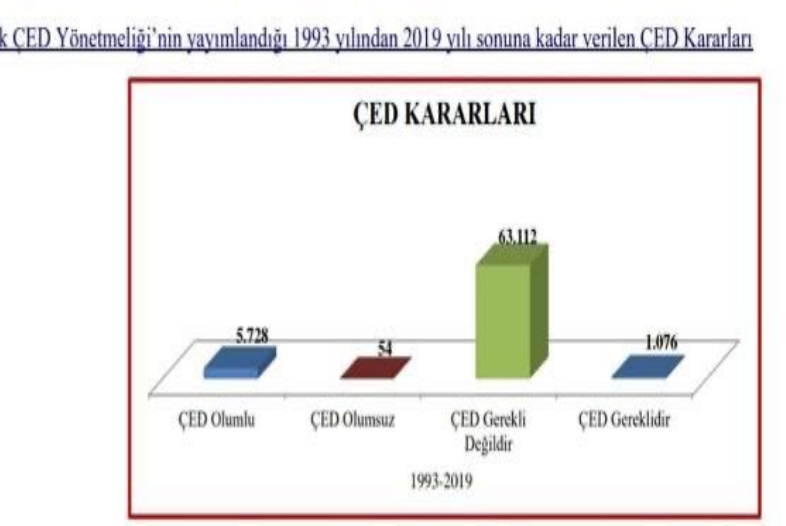 19
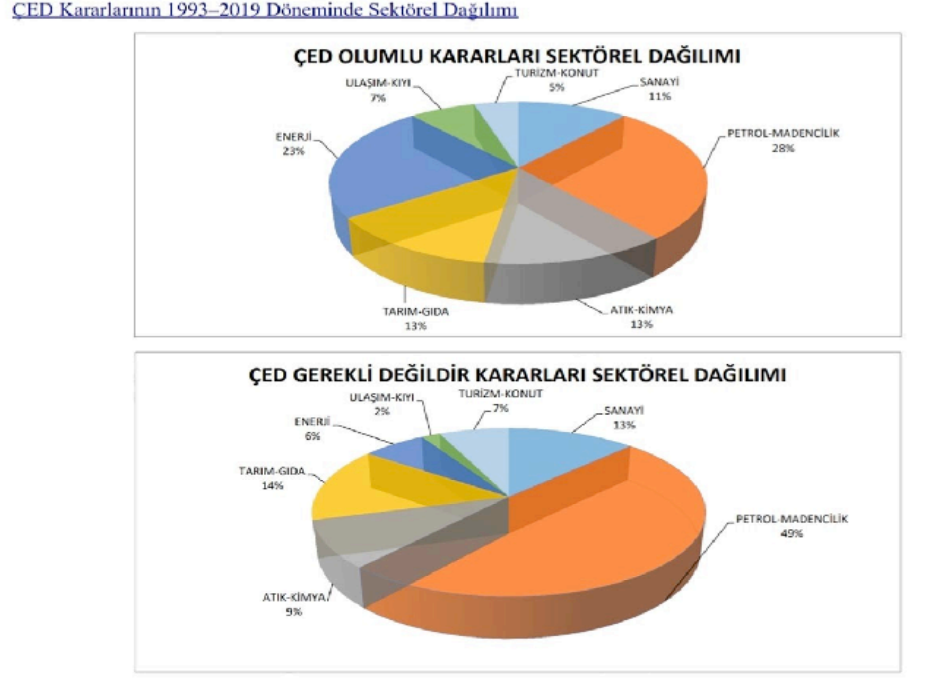 20
ÇEVRESEL ETKİ DEĞERLENDİRMESİNDEKİ İŞLEVLERİ AÇISINDAN ÇEVRE HUKUKUNUN TEMEL İLKELERİ
Önleme İlkesi
  ÇED’in temel amacı önleyiciliği hayata geçirmektir. Bu yüzden ÇED önleyici ilkeyle yakından bağlantılıdır. Önleme ilkesi, çevresel kirliliğe ya da zarara neden olması muhtemel bir etkinliğin en erken safhada engellenmesi, yani çevreye yönelen bir tehlikeye karşı önlemler alınmasıdır. Bu açıdan önlemek tedavi etmekten daha iyidir anlayışı, ÇED’i temel zeminini oluşturur. Önlemek tedavi etmekten daha iyidir anlayışının altında yatan saiki, çevresel zararın ortaya çıkmasından sonra alınacak tedbirlerle zararın giderilmesinin rasyonel bir yöntem olmamasında aramak gerekmektedir
21
İhtiyat İlkesi  
İhtiyat ilkesinin özü, bilimsel belirsizlik olgusunun çevreyi korumak için girişimlerde bulunmamanın bir gerekçesi olarak, artık, kullanılamamasıdır. Bilimsel belirsizlik durumunda, ihtiyat ilkesini uygulama yollarından yararlanılarak çevrenin korunması yönünde bir karar alınabilecektir. ÇED sürecinde riskli durumlar bilimsel olarak kanıtlanmamış olsalar da, ihtiyat ilkesi uygulamaya konularak belirsizlik olgusunun yarattığı çevreye yönelik olumsuzluk bertaraf edilebilecektir. Uluslararası çevre hukuku ve politikasında zaman içerisinde gelişimiyle birlikte, ilkeyi hayata geçirecek bazı tedbirler benimsenmiştir. Özellikle ÇED usulü, bu tedbirlerden en önemlisidir.
22
Kirleten Öder İlkesi
Kirleten öder ilkesi, çevre hukukunun ilk ilkesi olma özelliğine sahiptir. İlke, ilk kez, OECD tarafından 1972 gibi erken bir tarihte ortaya atılmış ve OECD’nin 293. toplantısında alınan bir kararla kabul edilmiştir. Bundan sonra ilke, uluslararası ve bölgesel ölçekli hukuk metinlerinde olduğu kadar, ulusal hukuk metinlerinde de kendisine yer bulmuştur.
23
T.C. Çevre ve Şehircilik Bakanlığı İl Müdürlüğünce yapılan değerlendirme sonucu söz konusu proje;

Yönetmeliğin Ek-1’inde yer alıyorsa ÇED Başvuru dosyası hazırlanması istenir,

Yönetmeliğin Ek-2’inde yer alıyorsa Proje Tanıtım Dosyası hazırlanması istenir,

Yönetmeliğin Ek-1 ve Ek-2 Listelerinde yer almıyorsa ÇED Kapsam Dışı olarak değerlendirilir.
24
25
26
27
Kimin kime ödeme yapması gerektiğini nasıl belirleyebiliriz?
Yaygın kirlilik durumlarında kirleteni takip etmek ve tanımlamak, etkilenen insanlarla ilişkilendirmek kolay değildir. Hava kirliliği, farklı kaynaklardan ve farklı yerlerden açığa çıkan kirleticilerden kaynaklanabilir ve bunların bir kısmı uluslararası sınırların ötesine uzanabilir. Ayrıca, bu kirletici faaliyetlerin olumlu sonuçlarını ve faydalarını da düşünmemiz gerekiyor. Bunlar yiyecek, giyecek, ulaşım gibi bizlere ve bir bütün olarak topluma fayda sağlayan ürünler ve hizmetlerdir.
Örneğin, AB dışındaki kirletici faaliyetler yerel toplulukları etkiliyor olabilir; ancak şirketin merkezi AB’de olabilir ve Avrupalı tüketiciler de ürünleri kullanıyor olabilir. Bu durumlarda yalnızca işletmeciyi sorumlu tutmak zordur. Maliyetleri genellikle daha geniş toplum üstlenir.
Ancak, maliyetler veya zararlar ve faydalar eşit olarak dağıtılmaz. Düşük gelirli topluluklar veya tek ebeveynli aileler gibi daha savunmasız gruplar yollara daha yakın yaşama ve karayolu ulaşımından kaynaklanan kirletici maddelere daha fazla maruz kalma eğilimindedir.
28
Etkili önlemlere iyi örnekler var mı?
ki farklı yaklaşım vardır. İlk yaklaşım, etkilenenlere yardım etmeyi amaçlar ve Avrupa’da buna pek çok iyi örnek var. Otoyol kenarlarına inşa edilen gürültü azaltma panelleri veya benzer yapılar, gürültü seviyelerini ve dolayısıyla orada yaşayanların göreceği zararı önemli ölçüde azaltabilir.
İkinci yaklaşım, ilk olarak kirliliği veya zararlı faaliyetleri sınırlamayı veya önlemeyi amaçlamaktadır. Bunlar vergiler, kirlilik kotaları veya belirli teknolojik çözümlerden oluşabilir. Örneğin, Avrupa daha temiz yakıtlar kullanmaya başlıyor veya yeni arabalardan kaynaklanan karbon emisyonlarını kademeli olarak azaltıyor. Bazı sektörler için emisyon payları sınırlandırılmıştır ve değiştirilebilir. Bu önlemlerden bazıları, fiyatı tüketim davranışını etkileyecek şekilde ayarlamayı amaçlamaktadır. Benzer şekilde, birçok Üye Devlet artık musluk sayısı yerine çıkarılan veya kullanılan su miktarına göre ücret alıyor ve bu da suyu kullanma şeklimizi büyük ölçüde değiştirdi.
29
Kirleten öder” ilkesini uygulama şeklimizde herhangi bir eksiklik var mı?
Maalesef, mevcut sistem bedelini ödeyebildiğiniz sürece “kirletme ruhsatı” olarak görülüp kullanılabilir: yani gücünüz yetiyorsa kirletebilirsiniz. Bu, kirletici faaliyetlerin faydalarının ve maliyetlerinin eşit olmayan dağılımıyla yakından bağlantılıdır. Eşitsizlik sorunu, hem geçmişteki emisyonlar (her ülkenin şimdiye kadar açığa çıkardığı miktar) hem de kişi başına mevcut emisyonlar açısından küresel iklim müzakerelerinin merkezinde yer almaktadır. İdeal bir dünyada herkese eşit miktarda karbon kredisi verilirdi.
İkinci temel eksiklik ise “ödemenin” neredeyse hiçbir zaman tüm “maliyetleri” karşılamamasıdır. Eski sanayi bölgelerindeki kirlenmiş arazi, insanların orada yaşamasına olanak tanıyacak şekilde temizlenebilir. Çok maliyetli bir işlem olmasına karşın su kaynaklarına veya o suya ihtiyacı olan insanlara ve hayvanlara verilen zararı telafi etmesi kesin değildir. Maliyetler genellikle işletme maliyetleriyle sınırlıdır ve doğadan aldığımız faydaların gerçek değerini yansıtmaz.
30
Corporate Credit Institute's göre, bir karbon kredisi, kredi sahibine bir ton karbondioksit veya eşdeğer bir sera gazı salma hakkı veren, ticareti yapılabilir bir izin veya sertifikadır. Karbon kredilerinin oluşturulmasındaki temel amaç, küresel ısınmanın etkilerini azaltmak için endüstriyel faaliyetlerden kaynaklanan karbondioksit ve diğer sera gazlarının emisyonlarının azaltılmasıdır.  Belirtildiği gibi, bir karbon kredisi, bir ton karbondioksite eşdeğer sera gazı salma hakkını temsil eder.
31
Karbon kredisi bir karbon emisyonu azaltma projesidir. Sera gazı emisyonunu azaltan bir faaliyetin yaptığı her bir ton karbondioksite eşit miktarda uygulanır. Bir karbon kredisi, bir metrik ton karbondioksite eşittir ve bu miktar uluslararası komisyoncular, çevrimiçi perakendeciler ve ticaret platformları aracılığıyla alınıp satılmaktadır. Karbon emisyonu gerekliliklerine uyamayan üreticiler, yenilenebilir enerji projeleri, orman koruma ve yeniden ağaçlandırma projeleri için bir finansmanı hazır hale getirerek emisyonlarını dengelemek adına karbon kredileri satın alabilirler. Karbon kredisi satan projeler arasında rüzgar, güneş, jeotermal ve fosil yakıtlı santrallerin yerini almış olan biyokütle üretimi yer almaktadır.
32
Karbon kredilerinin kullanımındaki temel uygulamada, ülkelere belirli bir karbon emisyon kotası verilmektedir ve bu kotanın üreticiler arasında eşit bir şekilde paylaştırılması beklenmektedir. Herhangi bir üretici kendi kotasını aştığı takdirde, halihazırda kotası bulunan başka bir üreticiden bu kotayı satın alabilmektedir. Bu şekilde bir karbon ticareti piyasası meydana gelmiştir. Karbon kotasının alınıp satıldığı bir piyasa söz konusu olduğunda ise kredi mekanizması da ortaya çıkmıştır. Karbon kredileri emisyonun azaltılması adına alınan sertifikalardan oluşmaktadır. Karbon kredisi sertifikası arz-talep doğrultusunda piyasada değer kazanmaktadır ve piyasada takas edilebilen varlıklara dönüşmektedir. Özellikle sanayileşmiş ülkelerin karbon kredilerine talebini yüksektir. Karbon kotalarını karşılayamayan bu ülkeler karbon kredileri satın almaktadırlar. Karbon kredilerinin piyasaya girebilmesi için gerekli olan sertifikalar bulunmaktadır. Bu sertifikalar, Verified Carbon Standard (VCS), Gold Standard ve Global Carbon Council (GCC) olarak sınıflandırılabilmektedir.
33
34
Karbon kredileri, şirketlere çevreye verdikleri zararı dengelemek için gerçek dünyada erişilebilir bir yol sunan emisyonları azaltmanın sadece bir yoludur.
Karbon kredilerinin altında yatan teori basit. Emisyonları durdurmak mümkün değilse, bir işletme daha az emisyon salımı için başka birine ödeme yapabilir. Bu, net sonucun hala bir azalma olduğu anlamına gelir.” şeklinde tanımlamalara her yerde rastlayabilirsiniz
35
Karbon kredileri, sera gazı emisyonu azaltımı yapan bir faaliyetin yaptığı her bir ton CO2 eşdeğer sera gazı azaltımını tebliğ etmek için kullanılan emisyon azaltımı  birimleridir. Bu krediler Onaylanmış Emisyon Azaltımı (Verified Emission Reduction-VER) olarak isimlendirilir. Karbon denkleştirme sertifikaları olarak da bilinen bu kredilerin temsil ettiği sera gazı emisyonu azaltımı tanımı, eşdeğer kapasitede sera gazı emisyonu yapılan bir faaliyet referans alarak yapılmaktadır.
36
Karbon kredilerinin oluşturulması basit bir örnekle açıklanabilir. Örneğin, bir rüzgâr enerjisi santrali projesi 45 MW kapasite ile elektrik üretiyor olsun. Eğer aynı kapasitede (45 MW) elektrik üretimi bir fosil yakıt santrali projesi ile gerçekleştirilmiş olsaydı bu üretim faaliyetinden belirli bir zaman aralığında 95 bin ton CO2 eşdeğer sera gazı salımı olacaktı. Belirlenen ilgili zaman aralığında, Rüzgâr Enerjisi Santrali Projesi’nin yapmadığı emisyon miktarı, bu projenin negatif emisyon miktarı olarak ifade edilmekte ve sertifikalandırma işlemi her negatif ton emisyon başına yapılmaktadır. Yani bu durumda Rüzgâr Enerji Santrali Projesi 95 bin adet VER sertifikası kazanabilir.
37
Üç tür karbon kredisi vardır:
● Enerji verimliliği önlemleri yoluyla emisyonların azaltılması.
● Karbon depolama ve ormanların çoğaltılması veya eski haline getirilmesi yoluyla emisyonların ortadan kaldırılması.
Yağmur ormanlarını veya diğer doğal karbon yutaklarını yok etmek için kurulan planları değiştirerek emisyonlardan kaçınmak.
38
Bazı şirketler, kendi emisyonlarını dengelemek için karbon kredisi satın almayı tercih ediyor. Diğerleri çok daha ileri gitmeyi taahhüt ediyor. Örneğin Microsoft, 45 yıl öncesine kadar olan tüm emisyonlarını dengelemek için karbon kredileri kullanacağını söylüyor.
Yine de diğerleri ürettikleri emisyonların çoğunu azaltmaya çabaladılar ve kaçınamayacakları son parçayı dengelemek için karbon kredileri kullanıyorlar. Krediler genellikle bir ton CO2 değerinde bir birimle işlem görür. Uzmanlar, 2030 hedefine ulaşmak için iki milyar tonun dengeleneceğini tahmin ediyor.
39